তেমারা সবাই কেমন আছ।
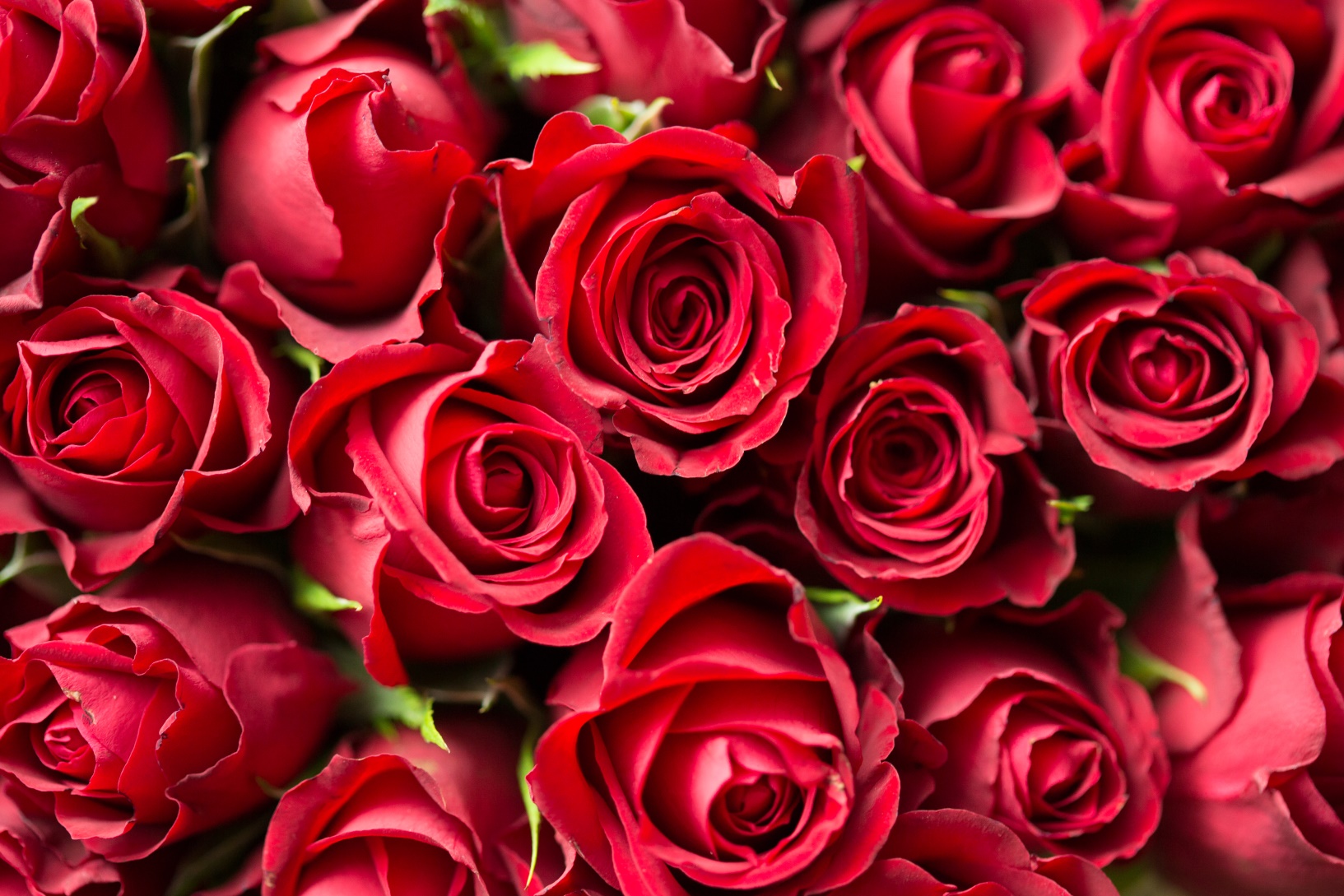 উপস্থাপনায়
পাঠ পরিচিতি
নিচের চিত্র গুলো লক্ষ করঃ
একটি কোষের মধ্যে কি কি থাকে
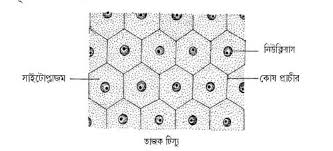 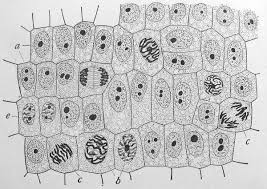 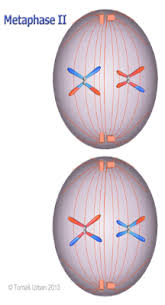 কোষ
এটি কিসের চিত্র
বিভাজিত কোষ
মাইটোসিস কোষ বিভাজন
উন্নত প্রাণী ও উদ্ভিদের দেহে কোন ধরনের কোষ বিভাজন হয়?
আজকের আলোচ্য বিষয়
মাইটোসিস কোষ বিভাজন
শিখন ফল:
১ কোন কোষে মাইটোসিস কোষ বিভাজন ঘটে এবং কোন কোষে মাইটোসিস কোষ বিভাজন ঘটেনা তা বলতে পারবে।
২ মাইটোসিস কোষ বিভাজনে ইন্টারফেজ সম্পর্কে বলতে পারবে।
 ৩ মাইটোসিস কোষ বিভাজনের ধাপসমূহ ব্যাখ্যা করতে পারবে।
কোথায় মাইটোসিস ঘটে।
মাইটোসিস বিভাজন প্রকৃত নিউক্লিয়াসযুক্ত জীবদেহের দেহকোষে ঘটে, উদ্ভিদের যে অঙ্গগুলো বৃদ্ধি পায় সেই অংশের ভাজক টিস্যু যেমন- কান্ড, মূলের অগ্রভাগ, ভ্রণমূল, পাতা, মুকুল ইত্যাদিতে এরকম বিভাজন দেখা যায়। এ ছাড়া নিম্নশ্রেণির প্রাণির ও উদ্ভিদের অযৌন জননের সময় এ ধরনের বিভাজন হয়।
কোন কোন কোষে মাইটোসিস বিভাজন ঘটে না।
প্রাণিদের স্নায়ুটিসুর স্নায়ুকোষ, স্তন্যপায়ী পরিনত লোহিত কণিকা অনুচক্রিকা উদ্ভিদের স্থায়ী টিসুর কোষে এধরনের বিভাজন ঘটেনা।
একক কাজ
কোন কোষে মাইটোসিস বিভাজন ঘটে এবং কোন কোষে মাইটোসিস বিভাজন হয়না  উল্লেখ কর।
মাইটোসিস কোষ বিভাজনে ইন্টারফেজঃ
মাইটোসিস বিভাজনটি প্রধানত দুটি ভাবে সম্পন্ন হয়। প্রথমে নিউক্লিয়াসের বিভাজন ও পরে  সাইটোপ্লাজমের বিভাজন হয়।
নিউক্লিয়াসের বিভাজনকে ক্যারিওকাইনেসিস ও সাইটোপ্লাজমের বিভাজনকে সাইটোকাইনেসিস বলে।
আর এদুটি ধাপ সম্পন্ন হওয়ার আগে নিউক্লিয়াসকে কিছু প্রস্তুতিমূলক কাজ করতে হয়। কোষটির এ অবস্থাকে ইন্টারফেজ বলে।
জোড়ায় কাজঃ
মাইটোসিস কোষ বিভাজনে ইন্টাফেজ বলতে কি বুঝ ।
কেন্দ্রিকার বিভাজন বা ক্যারিওকাইনেসিস
বিভাজিত কোষে নিউক্লিয়াসটির একটি জটিল পরিবরতনের মাধ্যমে ক্যারিওকাইনেসিস সম্পন্ন হয়।
নিউক্লিয়াস বা ক্যারিওক্যাইনেসিস এর বিভাজনকে পাঁচটি ধাপে বিভক্ত করা হয়েছে। যেমন প্রোফেজ, প্রো-মেটাফেজ, মেটাফেজ, অ্যানাফেজ, টেলোফেজ।
প্রোফেজ
এই ধাপে মাইটোসিস কোষ বিভাজনে সবচেয়ে বেশী সময় লাগে।এ ধাপে নিম্নলিখিত ঘটনাগুলো ঘটে।
১. কোষের নিউক্লিয়াস আকারে বড় হয়।
২.পানি বিয়োজনের ফলে নিউক্লিয়াসের জালিকা ভেঙ্গে গিয়ে কিছুসংখ্যক আাঁকাবাঁকা সূতার মতো অংশের সৃস্টি হয়। এগুলোকে ক্রোমজোম বলে। এর পর প্রতিটি ক্রোমোজোম লম্বালম্বিভাবে বিভক্ত হয়ে দুটি ক্রোমোটিড গঠন করে। এগুলো সেন্ট্রোমিয়ার নামক একটি বিন্দুতে যুক্ত হয়।
প্রো-মেটাফেজ
এ ধাপটি স্বল্পস্থায়ী:
১. নি্উক্লিয়ার আবরন ও নিউক্লিউলাস সম্পন্নরুপে বিলুপ্ত হয়ে যায়।
৩. কোষের উত্তর মেরু থেকে দক্ষিণ মেরুতে কতকগুলো তন্তুর সৃস্টি হয়।
তন্তুগুলো পরস্পর যুক্ত হয়ে স্পিন্ডল যন্ত্র গঠন করে।
মেটাফেজ
এ ধাপে-
১. ক্রমোজোম গুলো স্পিন্ডল যন্ত্রের বিষুবীয় অঞ্চলে আসে এবং তন্তুর সেন্ট্রমিয়ার দিয়ে আটকে থাকে।
২. এ ধাপে ক্রোমোজোম গুলো সবচেয়ে খাটো ও মোটা দেখায়।
অ্যানাফেজ
এ ধাপে=-
১. প্রতিটি ক্রোমোজোমের সেন্টোমিয়ার দুভাগে বিভক্ত হয়ে যায়, ফলে প্রতিটি ক্রোমোটিড একটি করে সেন্ট্রেমিয়ার পায়।
২. ক্রোমোটিড গুলো পরস্পর থেকে বিক্ষিপ্ত হয়ে যায়। এ অবস্থায় প্রতিটি ক্রোমোটিডকে অপত্য ক্রোমোজোম বলে।
৩. এরপর ক্রোমোজোমগুলোর সাথে যুক্ত তন্তুগুলোর সংকোচনের ফলে অপত্য ক্রোমোজোমে গুলো দুই ভাগে ভাগ হয়ে উত্তর মেরু ও দক্ষিণ মেরুর দিকে অগ্রসর হতে থাকে। এ সময় ক্রোমোজন গুলো ইংরেজি অক্ষর V.L.J আথবা I আকৃতি বিশিষ্ট হয়।
টেলোফেজ
এ ধাপে-
১. অপত্য ক্রোমোজম গুলো বিপরীত মেরুতে এসে পৌঁছায়।
২. এরপর ক্রোমোজোমগুলোকে ঘিরে নিউক্লিয়ার পরদা এবং নিউক্লিওলাসের পুনঃ আবিরভাব ঘটে। প্রাণিকোষ উভয় মেরুতে একটি করে সেন্ট্রিওল সৃষ্টি হয়।
৩. এ অবস্থায় ক্রোমোজোমগুলো সরু ও লম্বা আকার ধারণ করে পরস্পরের সাথে জট পাকিয়ে নিউক্লিয়ার রেটিকুলাম গঠন করে। এভাবে কোষের দুই মেরুতে দুটি অপত্য নিউক্লিয়াস গঠিত হয় এবং ক্যারিওকাইনেসিসের সমাপ্তি ঘটে।
সাইটোকাইনেসিস
নিউক্লিয়াসের বিভাজন শেষ হওয়ার সাথে সাথে সাইটোকা্ইনেসিস শুরু হয়। প্রকৃতপক্ষে টেলোফেজ দশাতেই সাইটোকাইনেসিস শুরু হয়। টেলোফেজ ধাপের শেষে বিষুবীয় তলে এন্ডোপ্লাজমিক জালিকার ক্ষুদ্র ক্ষুদ্র অংশগুলো জমা হয় এবং পরে এরা মিলিত হয়ে কোষপ্লেট গঠন করে। কোষপ্লেট পরিবরতিত ও পরিবরধিত হয়ে কোষ প্রাচীর গঠন করে দুটি অপত্য কোষ সৃস্টি করে।
এসো আমরা একটি ভিডিও  দেখি
দলীয় কাজ
কেন্দ্রিকার বিভাজন কয়টি ধাপে সম্পূর্ণ হয়, এর যেকোন দুইটি ধাপ বর্ণনা কর।
মূল্যায়ণ
১.নিচের কোনটিতে মাইটোসিস কোষ বিভাজন ঘটেনা। 
   ক) লোহিত রক্ত কণিকা, খ) অনুচক্রিকায়, গ) স্নায়ুকোষে, 
   ঘ) মুলের অগ্রভাগে 
২. কোন্দ্রিকার বিভাজন কয়টি ধাপে সম্পূর্ণ হয়।
  ক) ৩টি,  খ)৪টি,  গ)৫টি,  ঘ) ৬টি
৩. কোন ধাপে প্রতিটি ক্রমোজন বিভক্ত হয়ে দুইট ক্রমোটিড গঠন করে।
  ক) প্রোফেজ,  খ) প্রো-মেটাফেজ,  গ) অ্যানাফেজ,  ঘ)টেলোফেজ
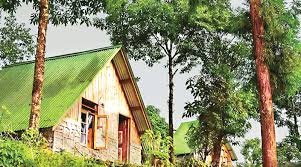 বাড়ির কাজ
মাইটোসিস কোষ বিভাজনের  ধাপসমূহের চিহ্নিত চিত্রসহ অংকন কর।
আজকের মত এখানেই শেষ। সবাই ভাল থেকো।